Продажа ресторана 195 кв.м. в Аркадии, 
напротив клуба Western, слева от входа в пляжный комплекс Red Line (бывший Bono)
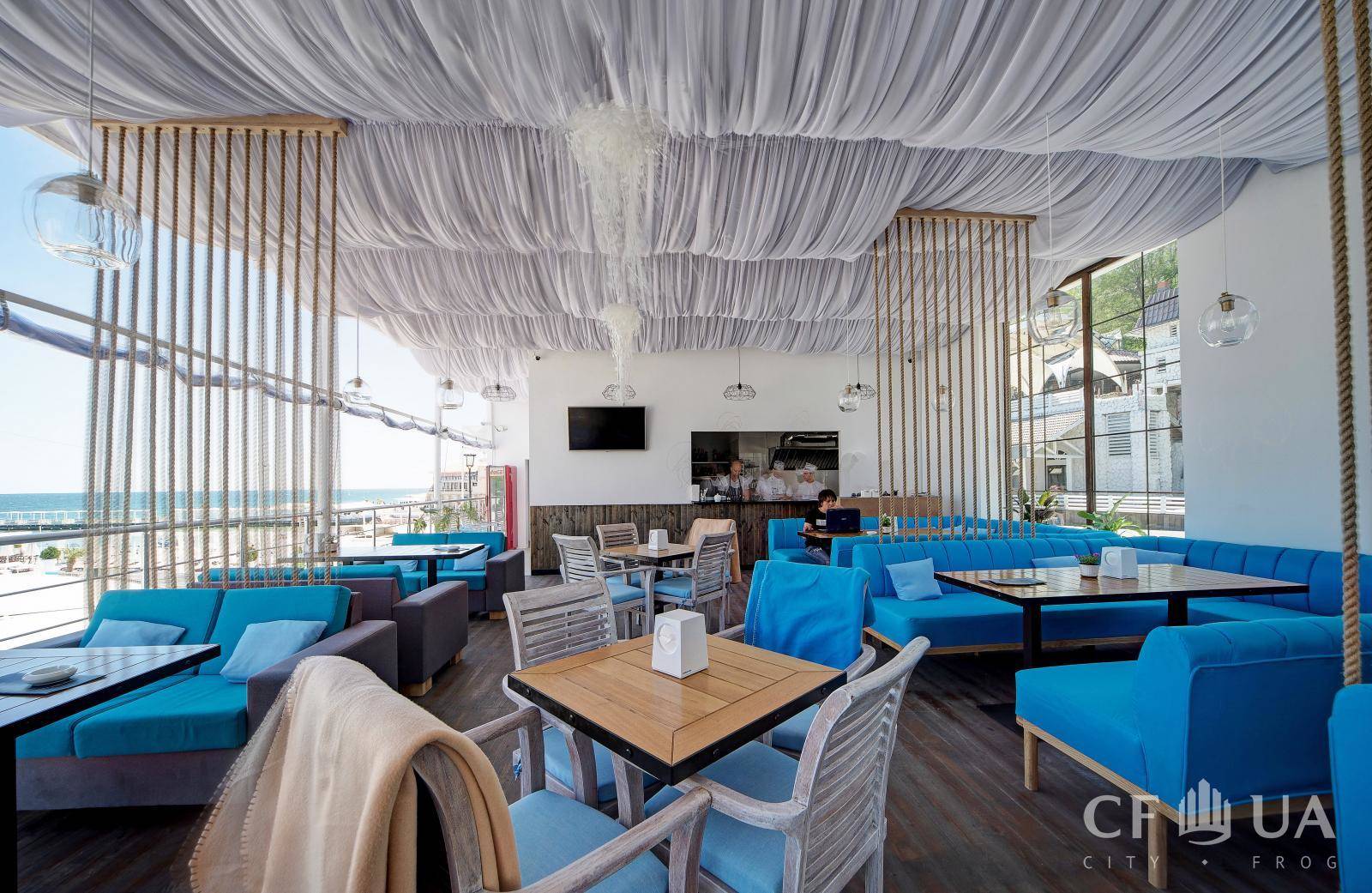 Частная собственность , все коммуникации!
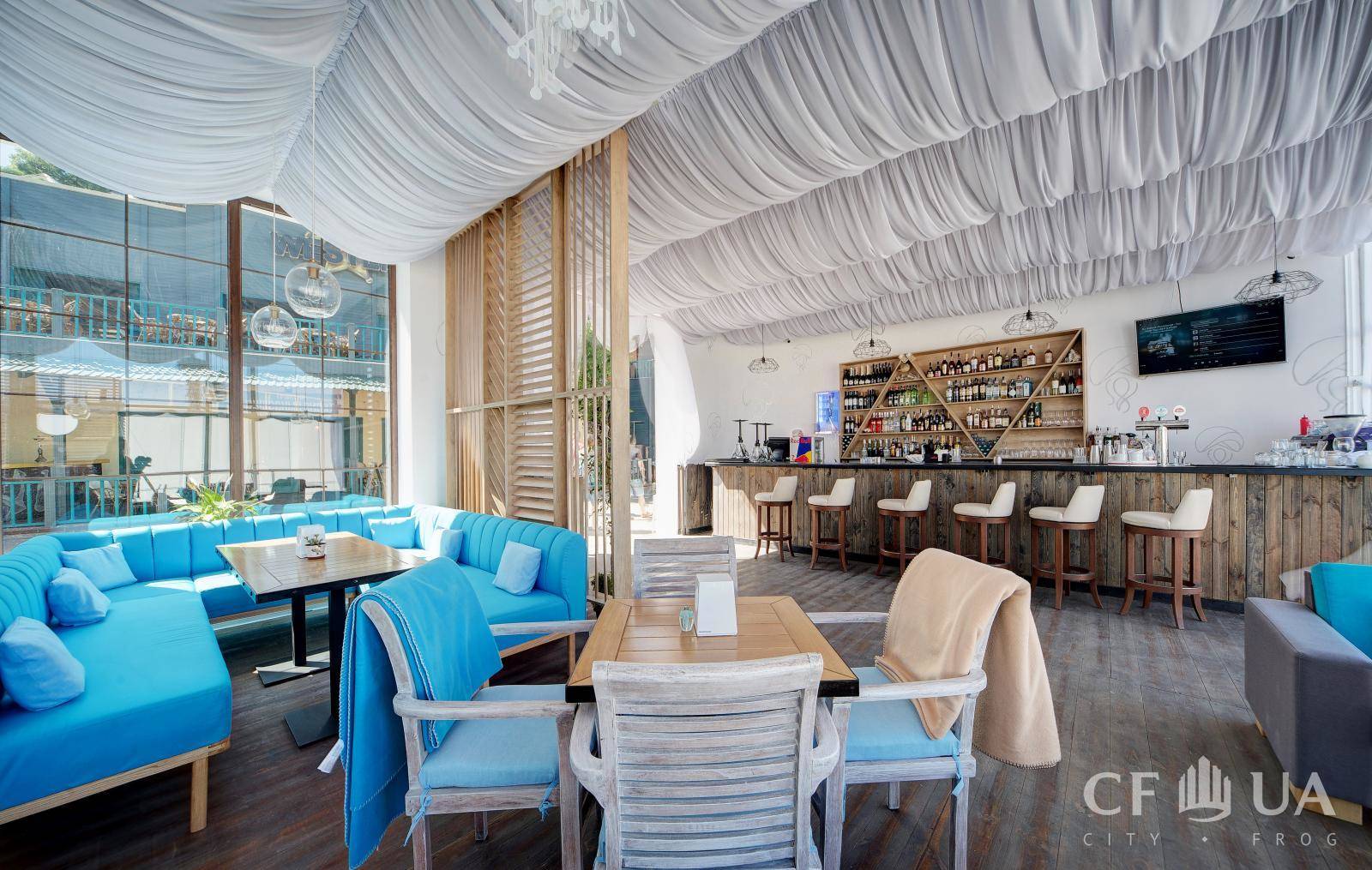 Месторасположение:
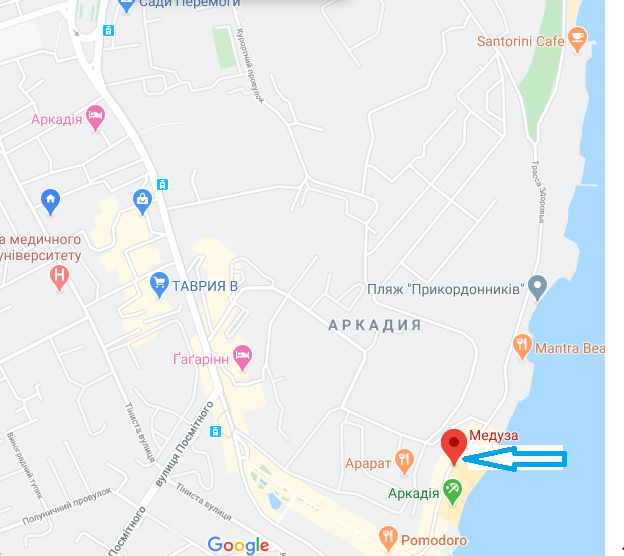 два входа
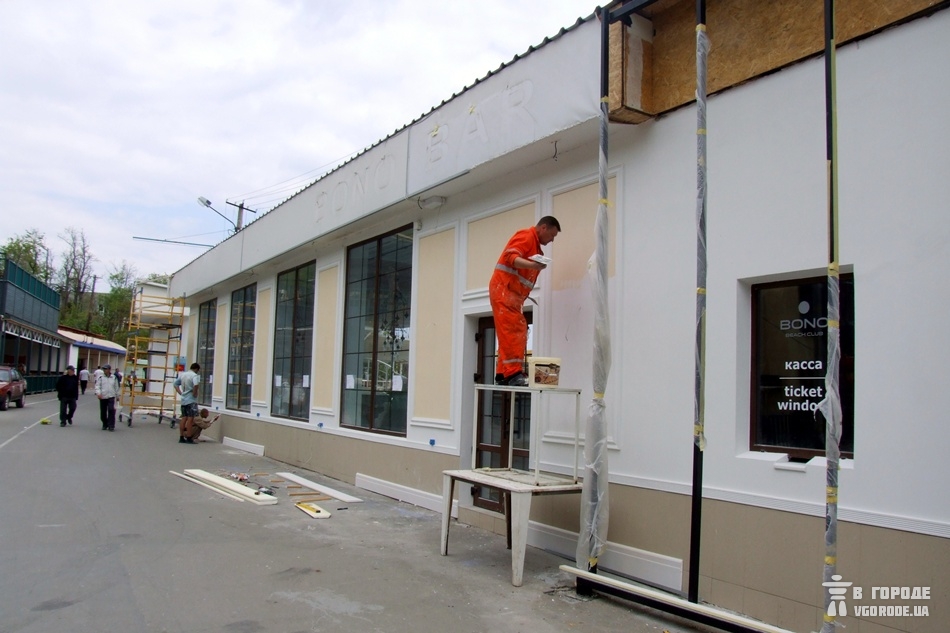 план
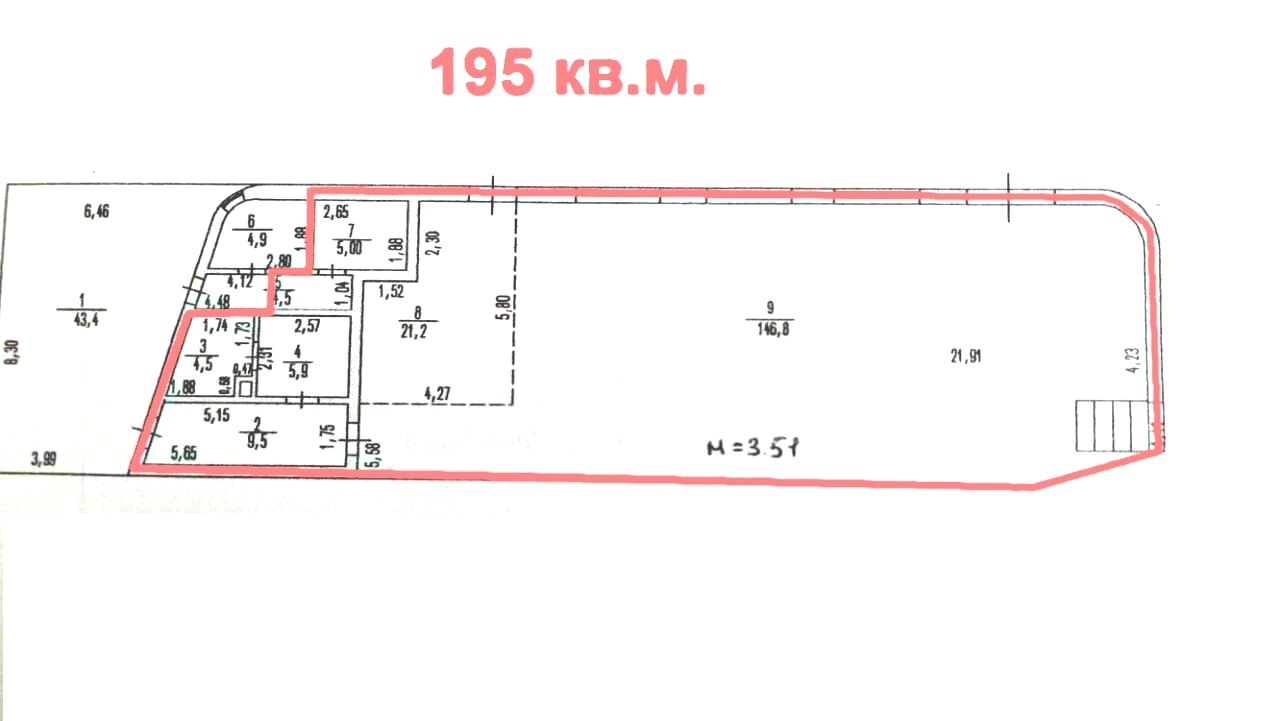 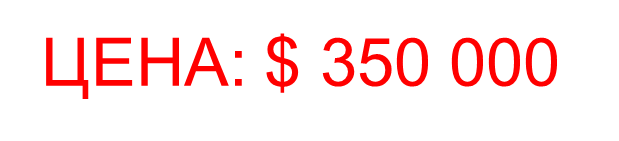